Portofoliu
http://mathematicalvariety.blogspot.ro/2017/02/rationamentul-geometric-in-corpuri.html
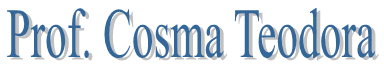